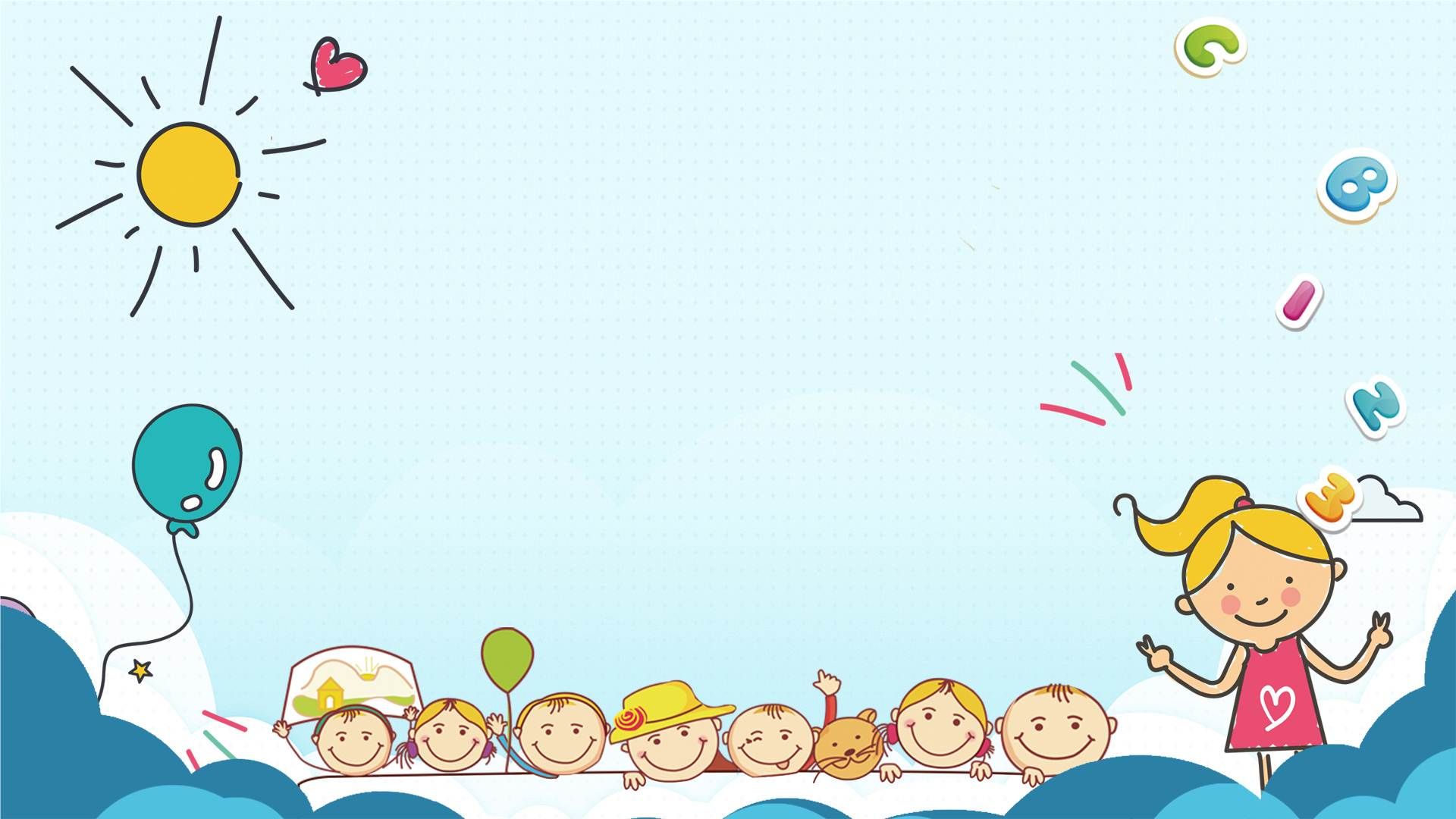 Работа с детьми и родителями поправовому воспитанию
Группа «Белочка»
Ребенок имеет право
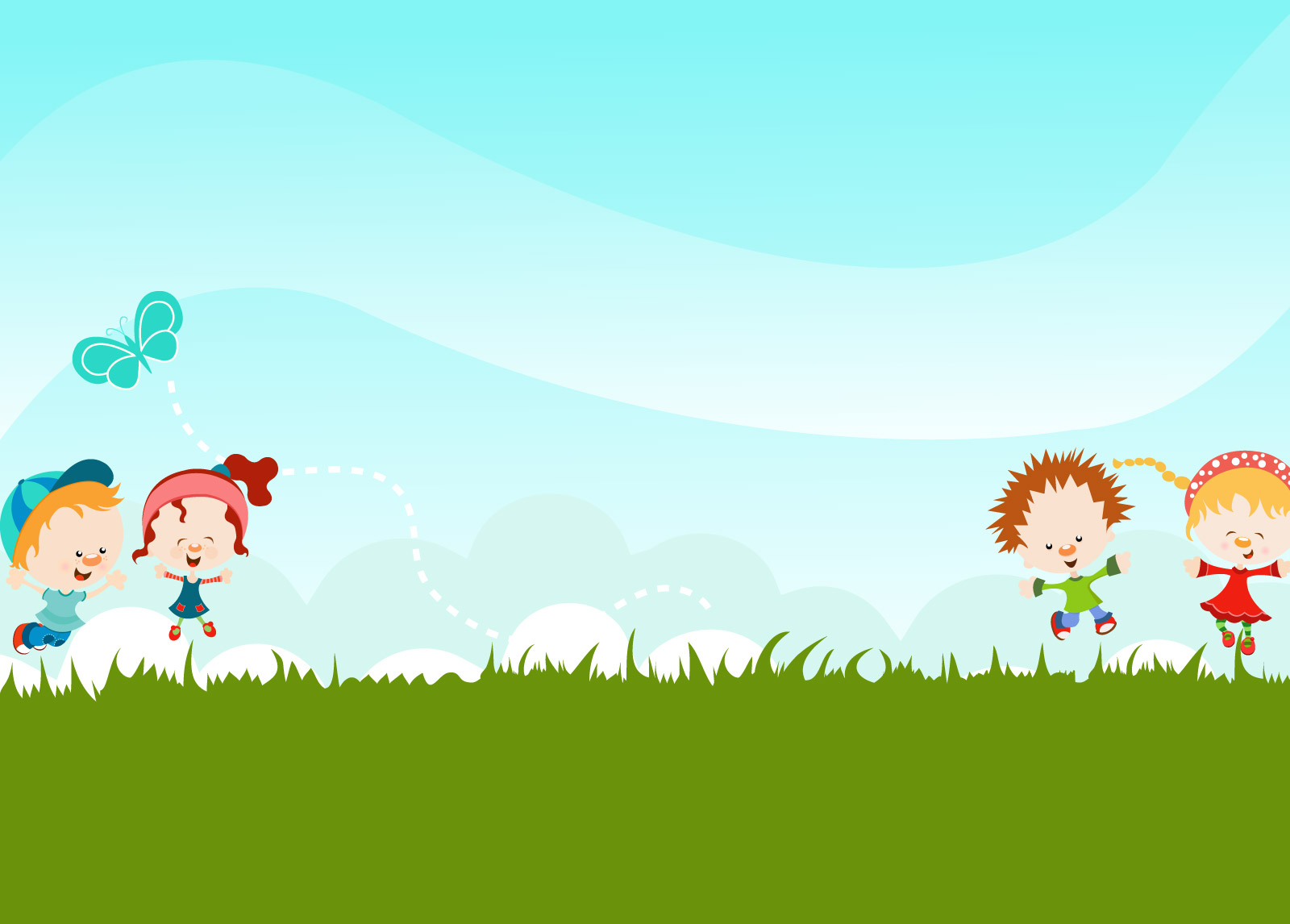 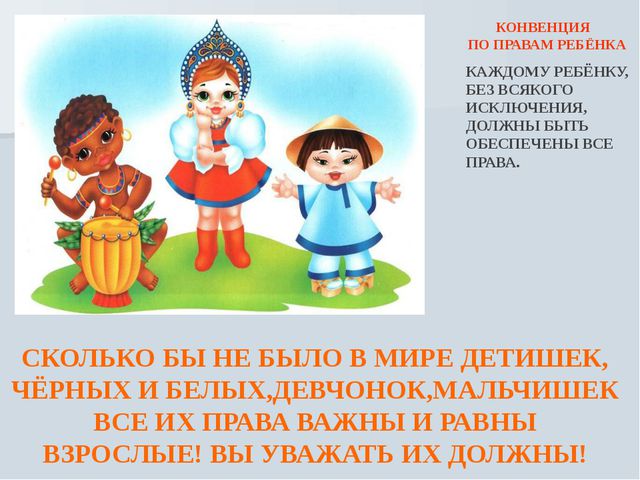 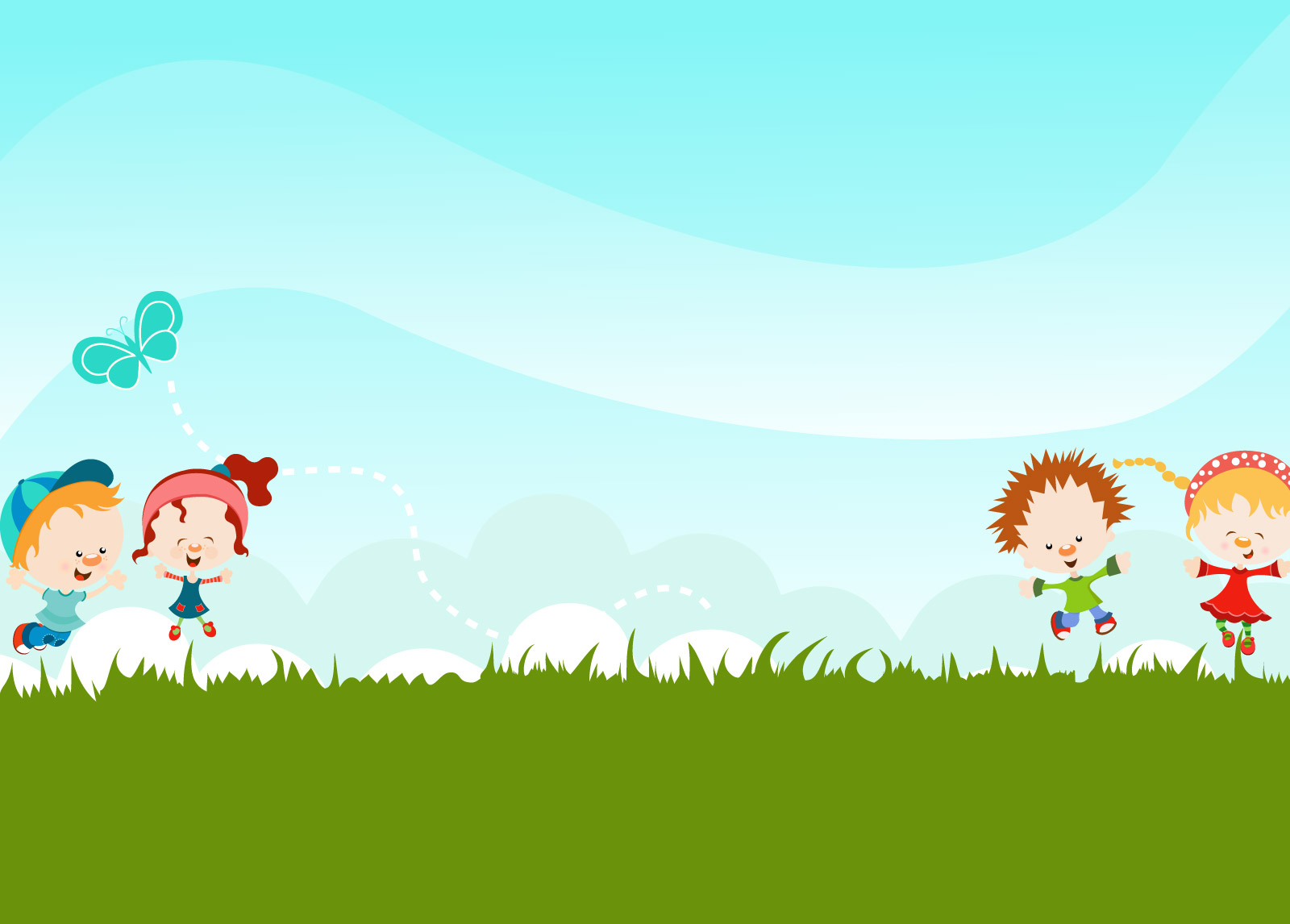 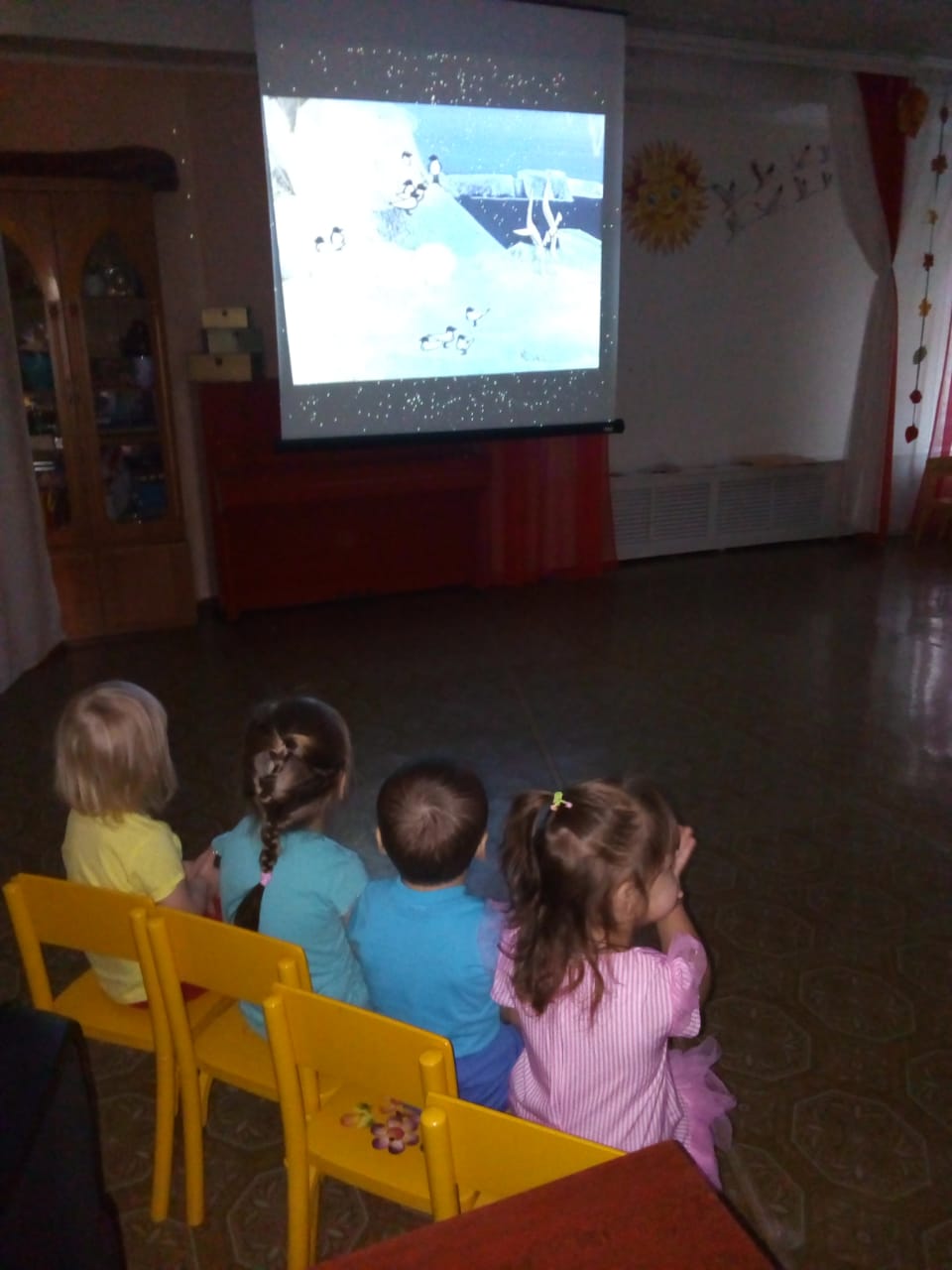 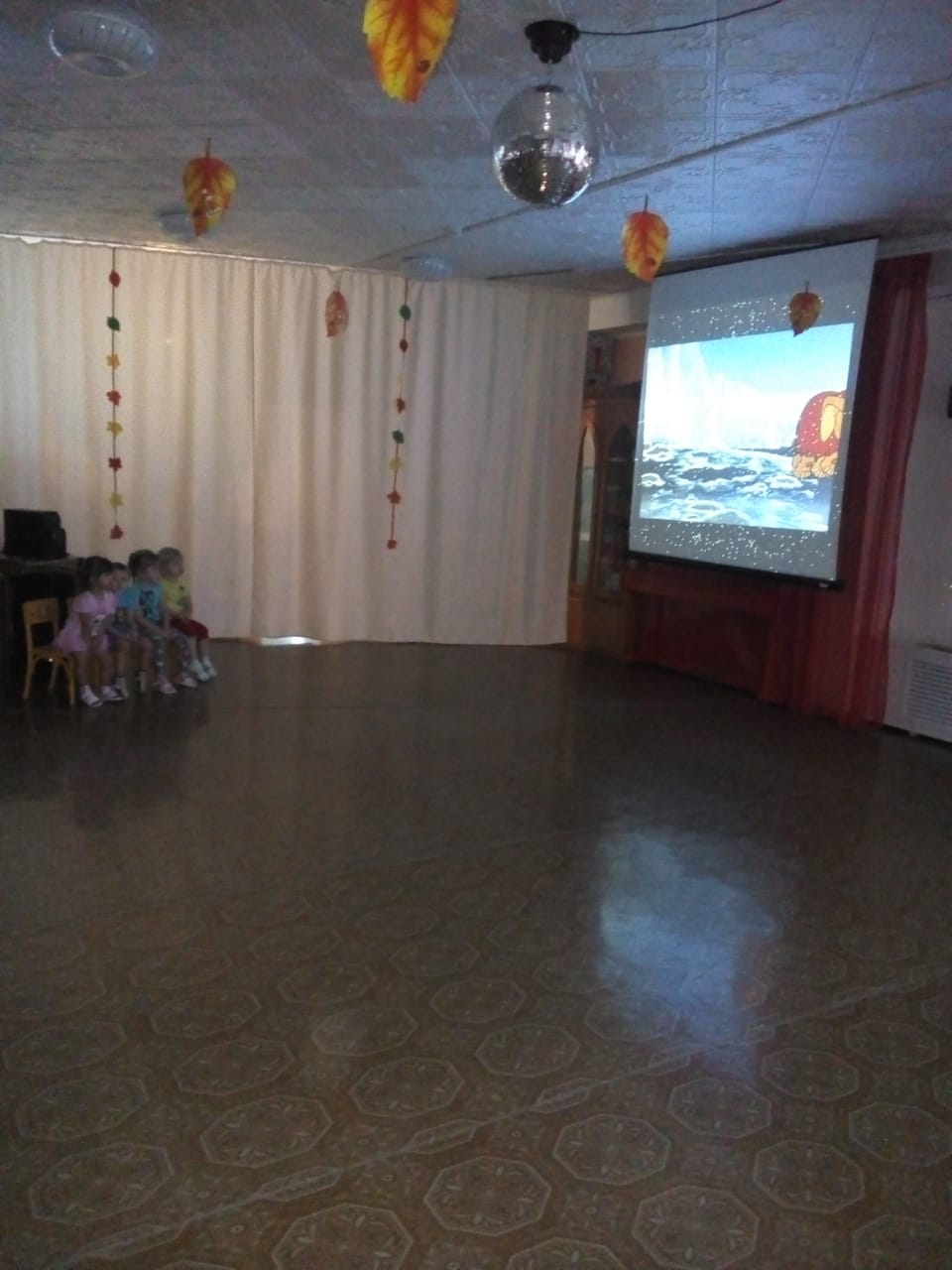 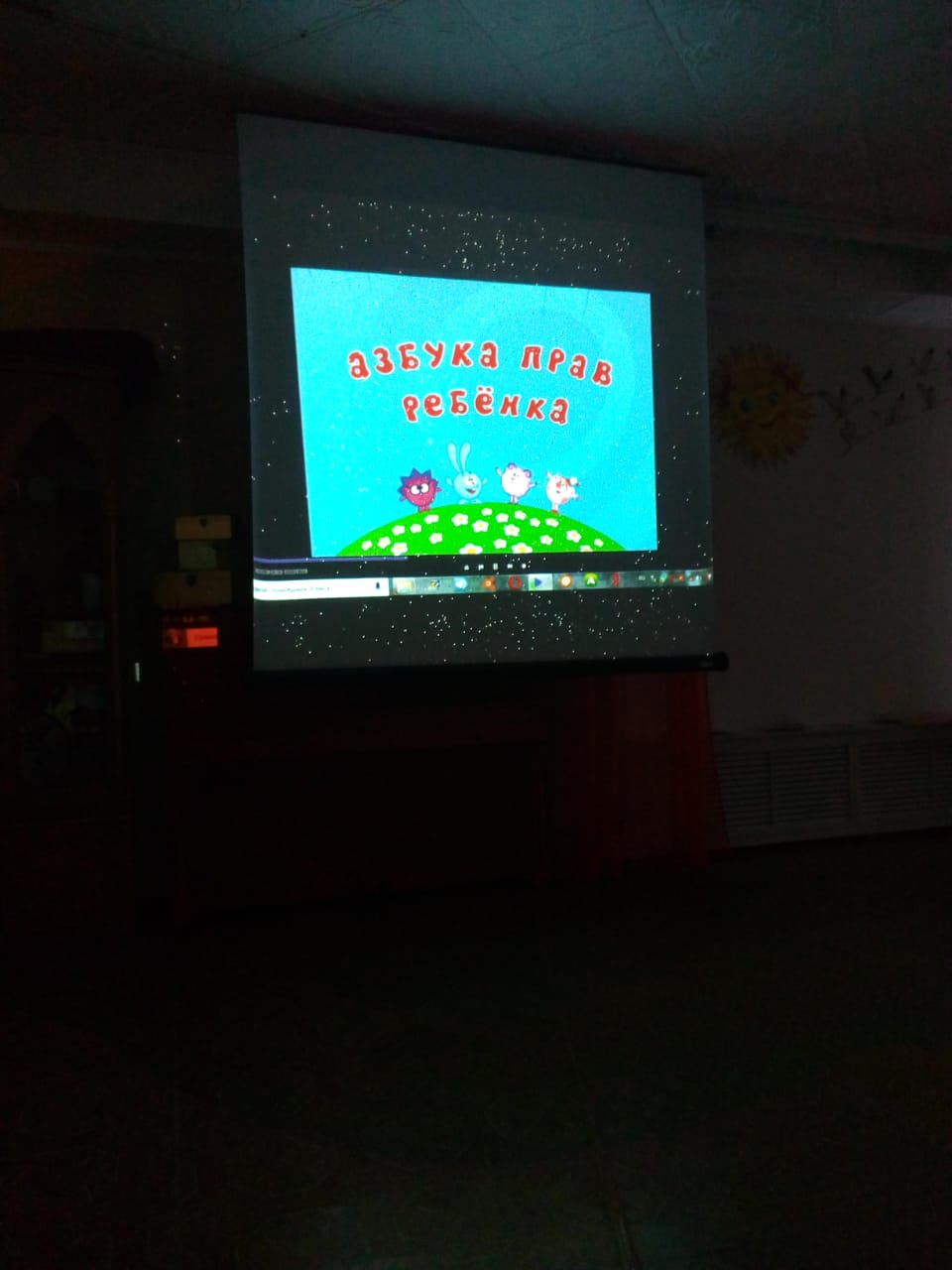 Просмотр мультфильмов по
правовому воспитанию
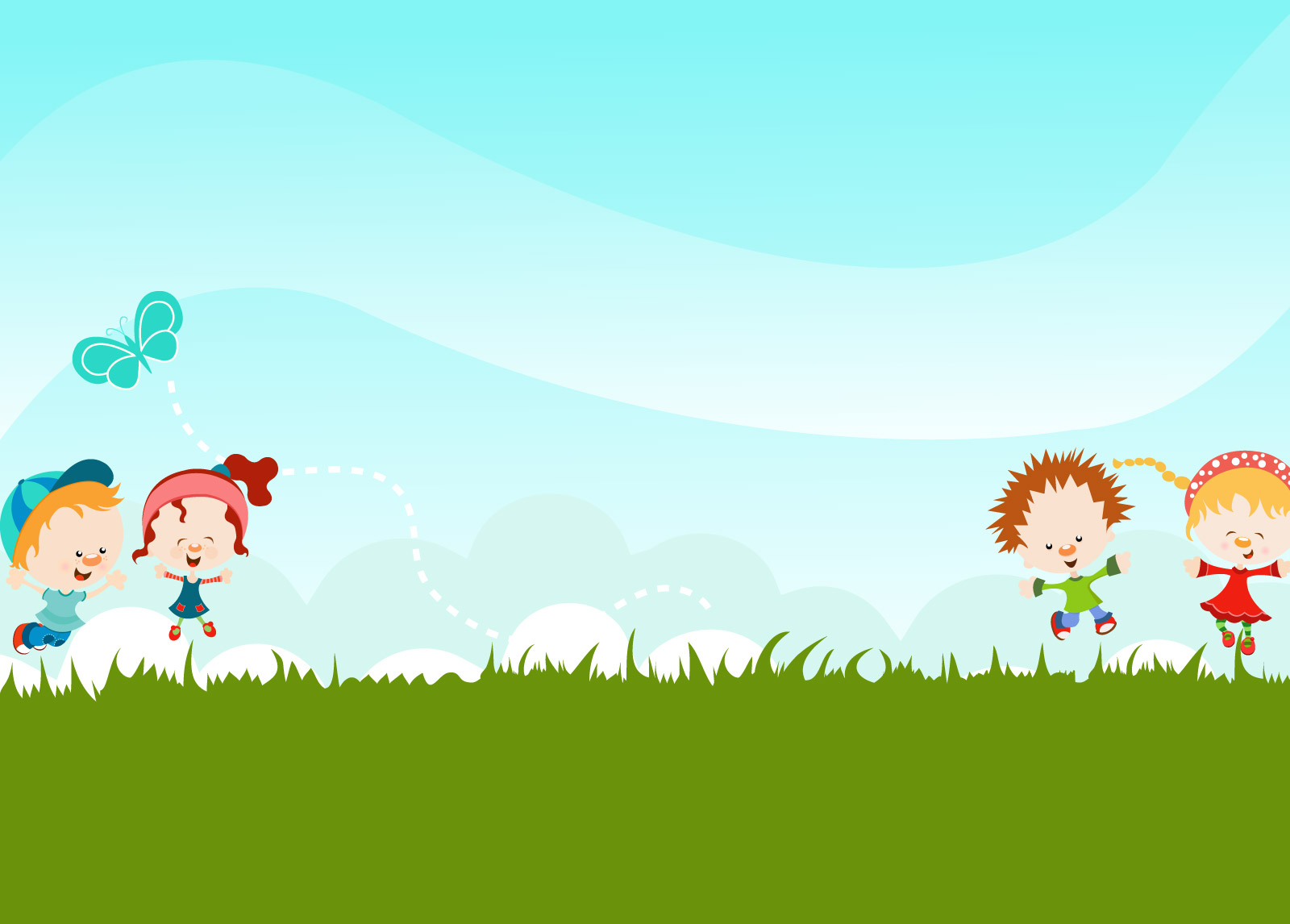 беседа с детьми и рассматривание картинок
 по  теме «Права ребенка»
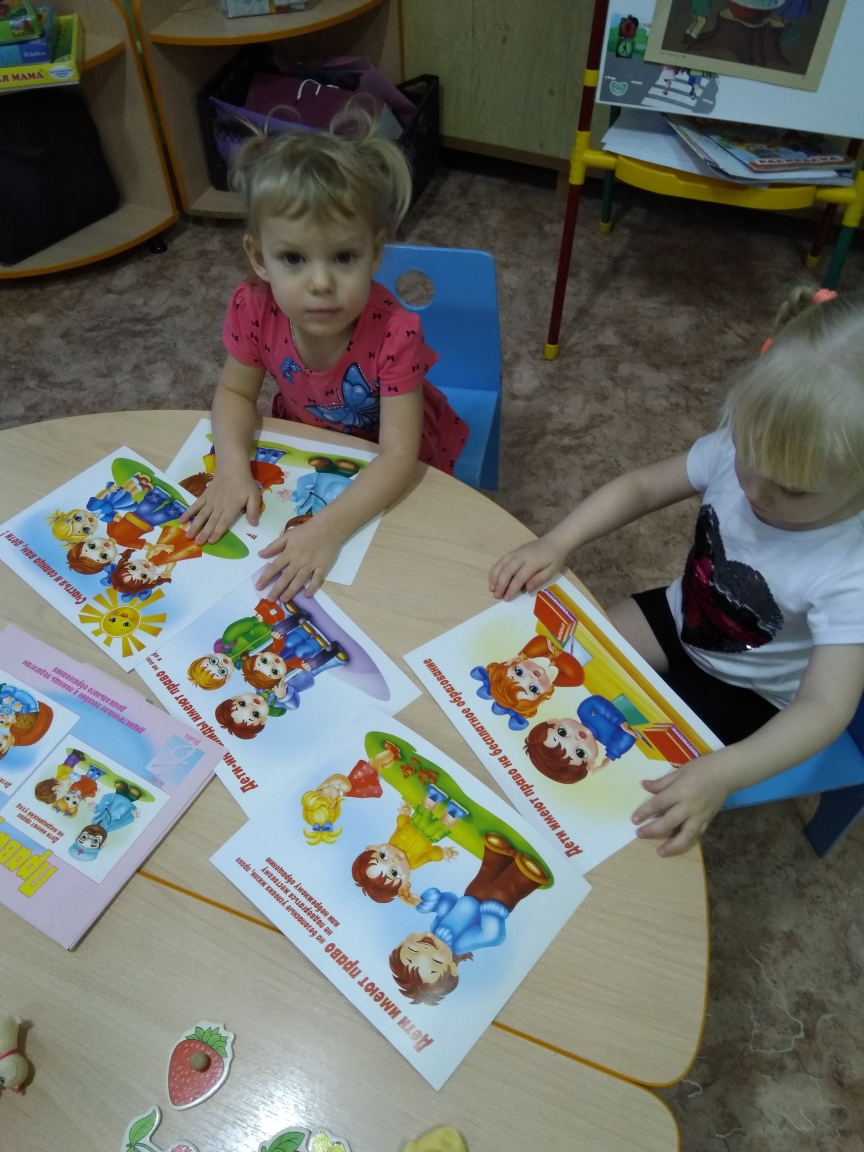 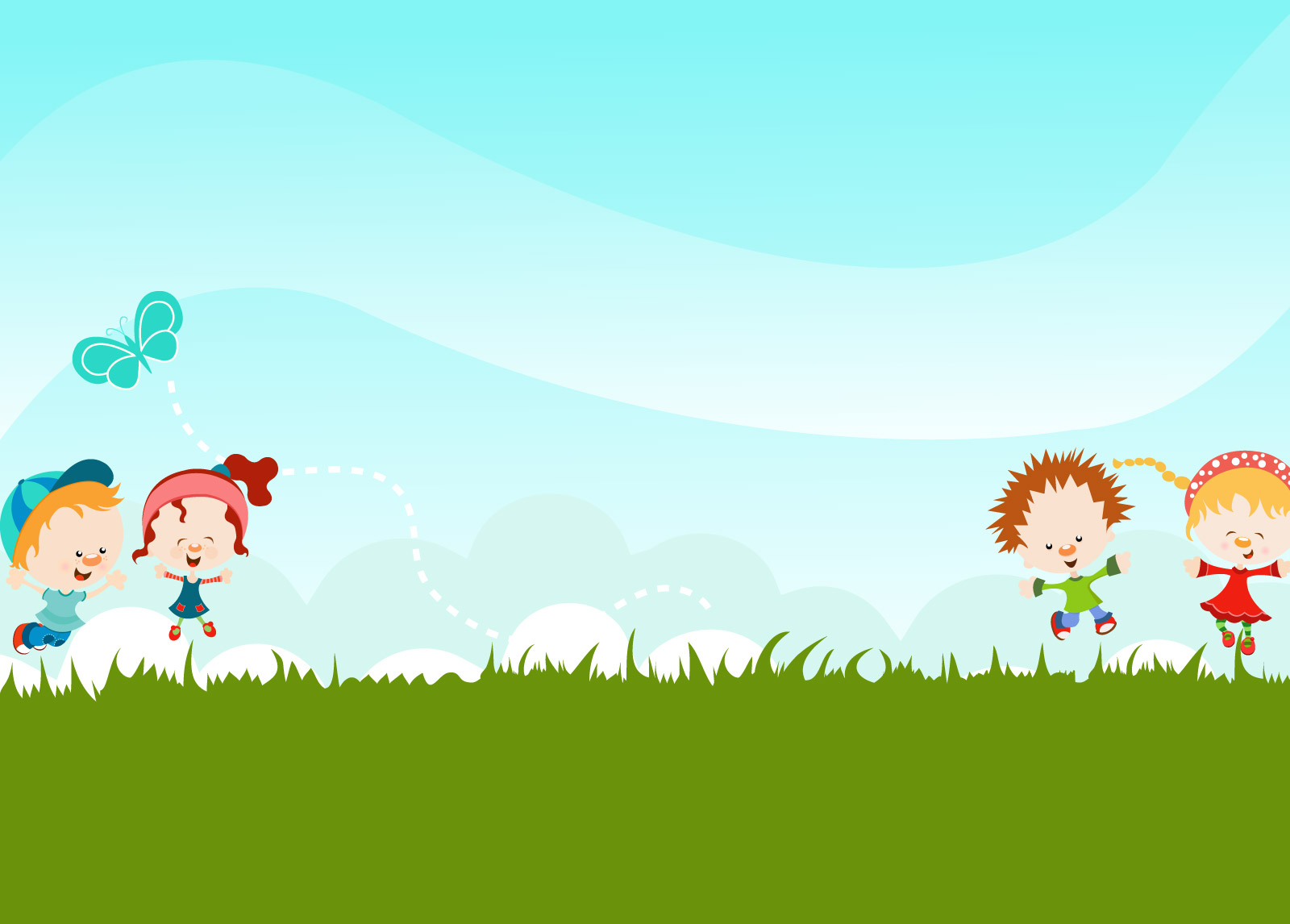 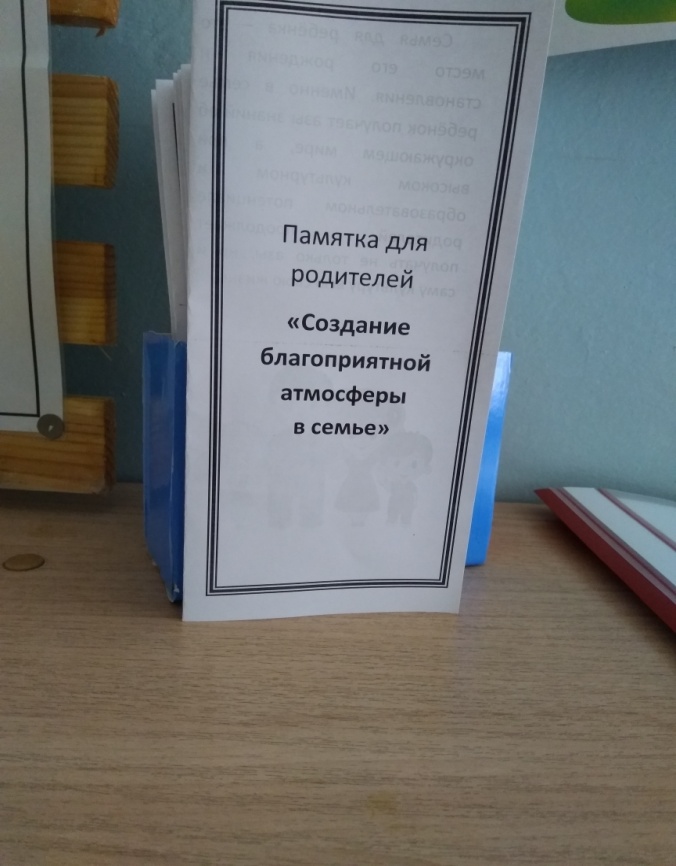 Информация для родителей 
 по правам ребенка в
родительском уголке
(памятки,буклеты,консультации)
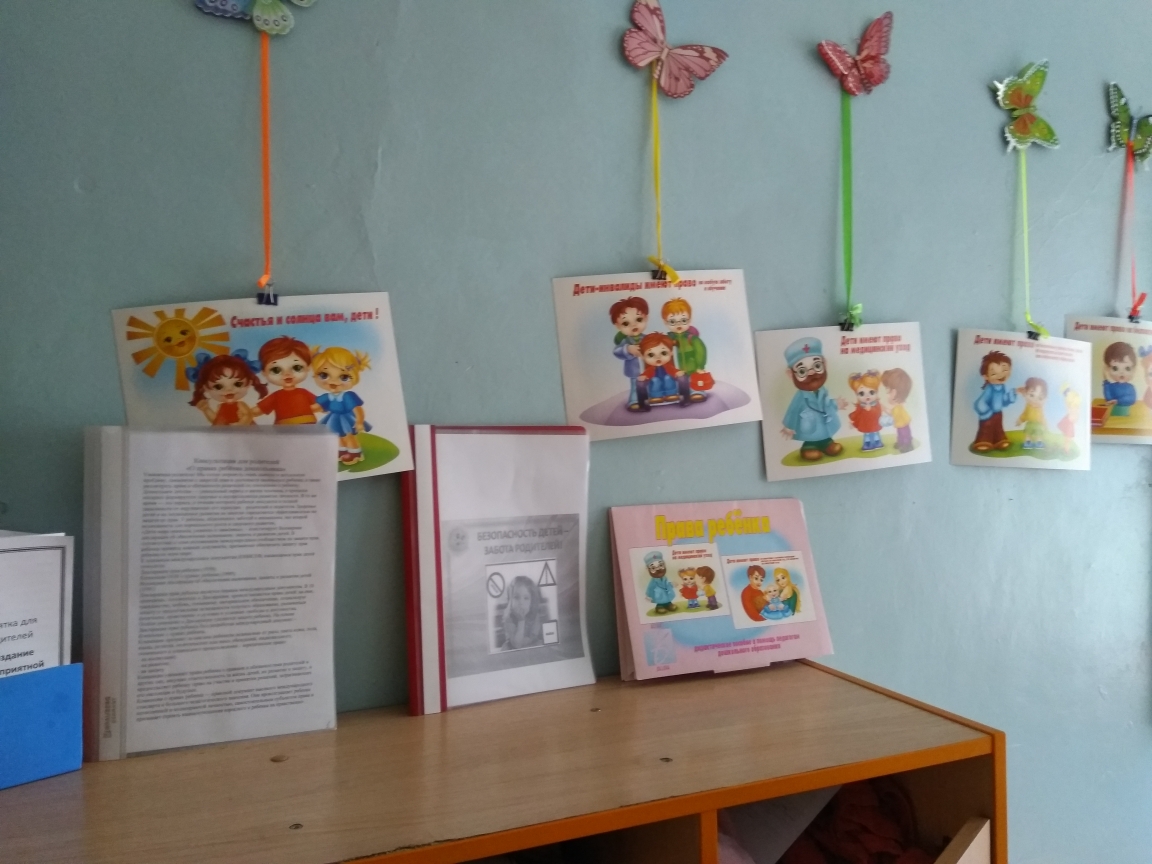 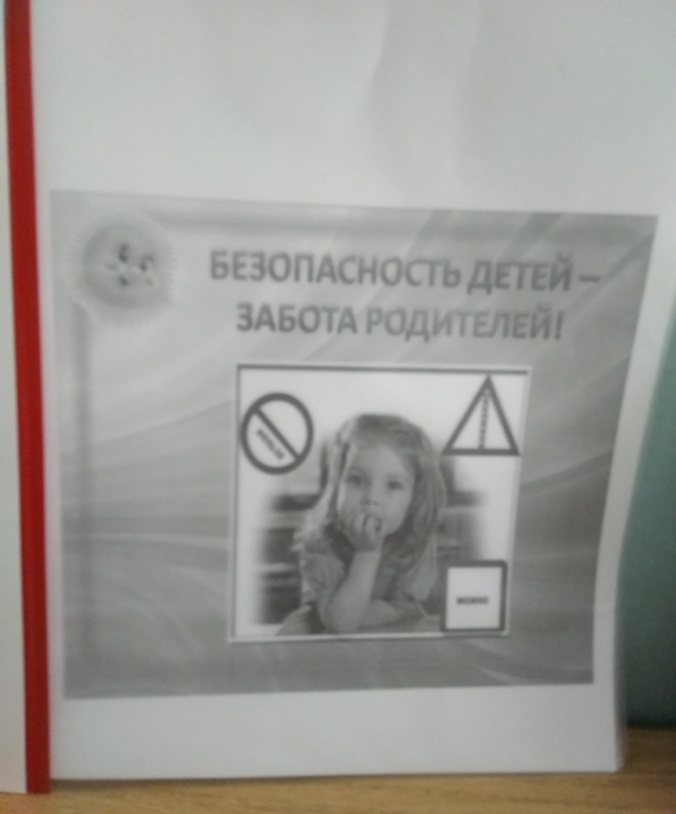 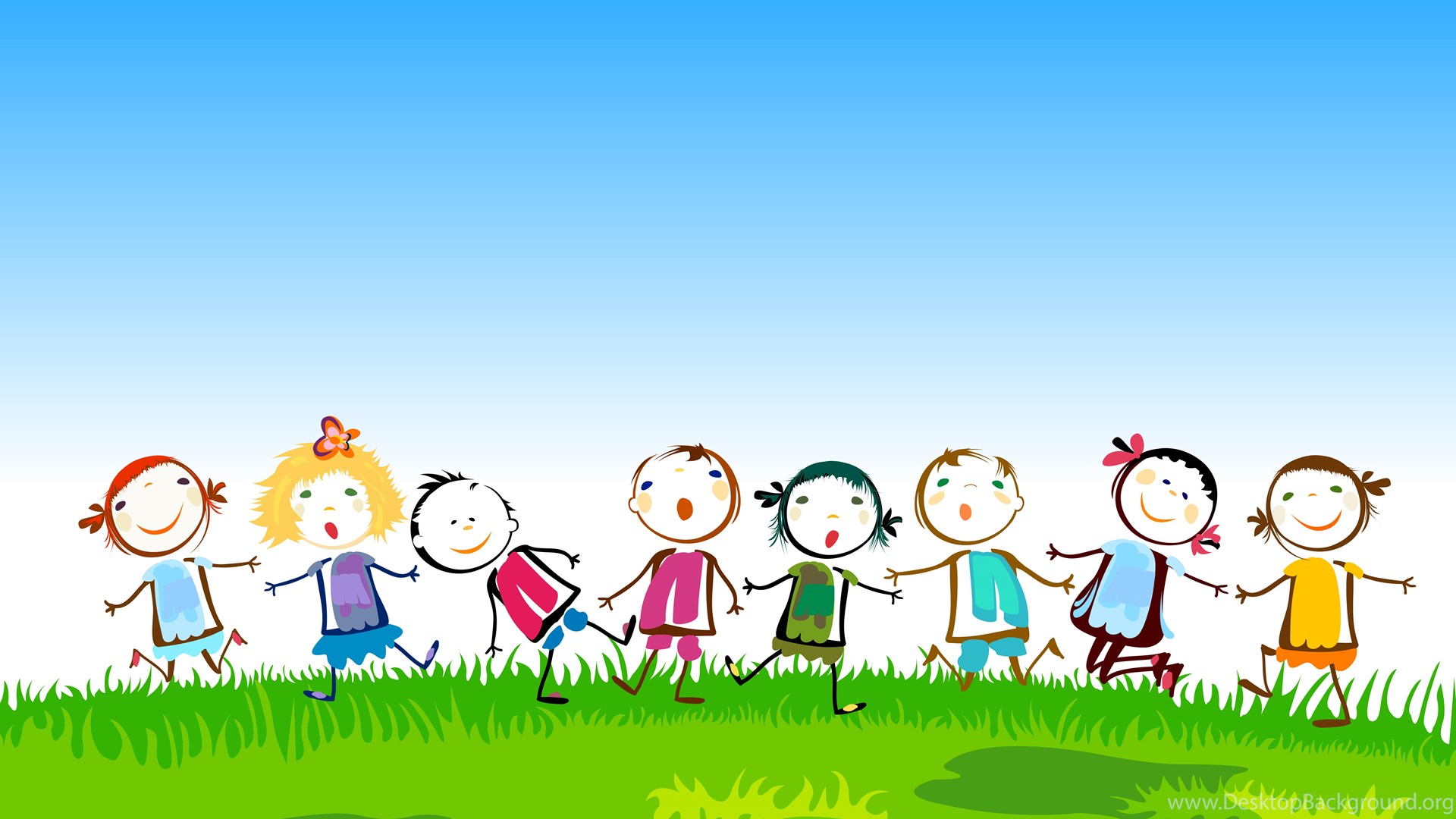 СПАСИБО ЗА
ВНИМАНИЕ!!!